Hydrogen in AustraliaMartin Hablutzel, 7 May 2019
siemens.com
Unrestricted © Siemens Ltd 2019
Different storage technologies for different applications – hydrogen for large-scale and long-term energy storage
Hydrogen can be stored 
cost-effectively 
on a large scale.
Duration
Hydrogen & derived chemicals1
Weeks
Flow-
          Batteries
Pumped        Hydro
Days
Compressed Air
Hours
Batteries2
Flywheel storage
(< 1MW Flywheel, up to 100 MW Turbines)
Technology
Chemical
Minutes
Super 
capacitor
Thermal
Electrochemical
Mechanical
Electrical
Seconds
Power
1 kW
100 kW
1 MW
10 MW
100 MW
1,000 MW
1 such as Ammonia, Methanol or others;  
2 Li-Ion, NaS, Lead Acid, etc.
Proton exchange membrane (PEM) electrolysis –the efficient way for green hydrogen
How does PEM electrolysis work
Electrodes are attached on both sides of the proton exchange membrane
Proton exchange membrane is the electrolyte
Proton exchange membrane acts as separator to prevent mixing of the gas products
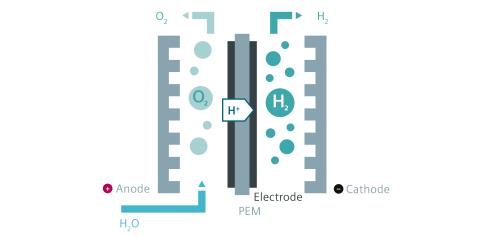 1973
J. H. Russell released his works to PEM electrolysis and the high potential
Advantages of PEM electrolysis
High power density
Extended dynamic operation range and direct coupling to renewables (rapid response) 
High efficiency
High gas purities
Low maintenance needs
Hydrogen from renewables enables large scale long term storage and sector coupling.
Variable electricity generation
Grid integration
Conversion/ storage
Applications
Photovoltaic
Industry (eg Ammonia, Synthetic Fuels)
Mobility
Grid
Stabilisation
PEM electrolysis
H2 storage and distribution
Electricity System Resilience
Gas Network
Wind Power
Export
There are different applications for green hydrogen in Industry, Mobility and Energy
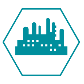 +
Hydrogen business case depends on the application.
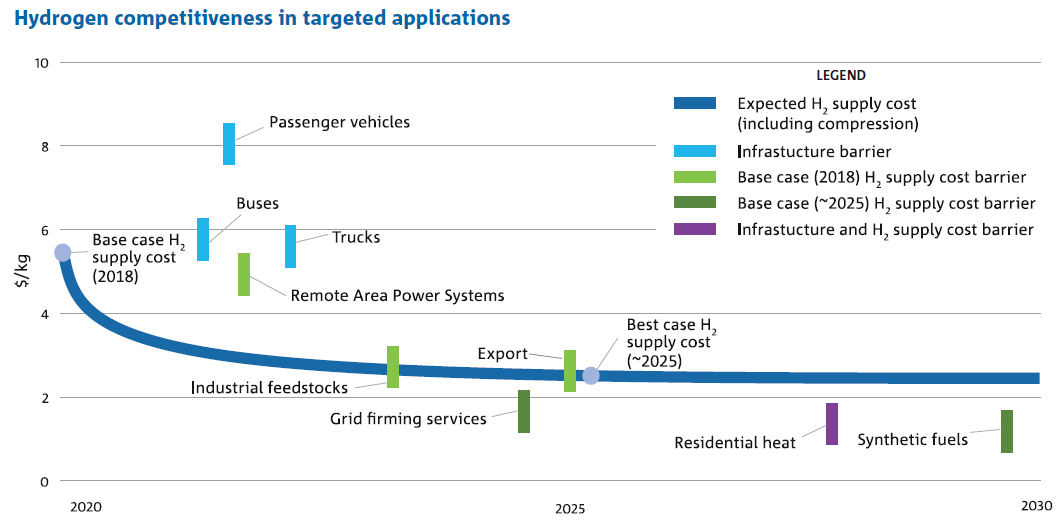 Source: Australian National Hydrogen Roadmap, CSIRO https://www.csiro.au/en/Do-business/Futures/Reports/Hydrogen-Roadmap August 2018.
Silyzer 200High-pressure efficiency in the megawatt range
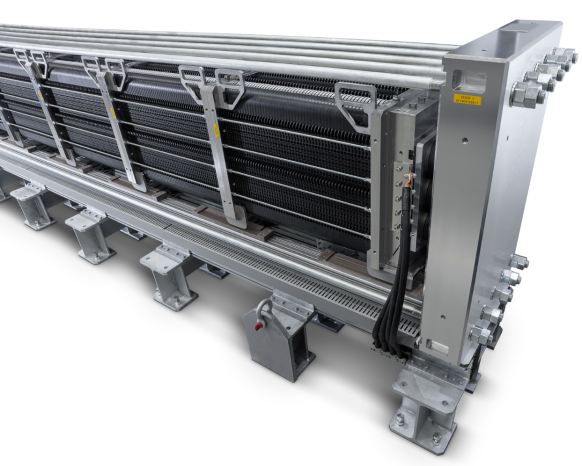 60 kWh
5 MW
World’s largest operating PEM electrolyzer system in Hamburg, Germany
Specific energy consumption for 1 kg hydrogen
20 kg
1.25 MW
Rated stack capacity
Hydrogen production per hour
Silyzer 300 –the next paradigm in PEM electrolysis
17.5 MW
per full Module Array (24 modules)
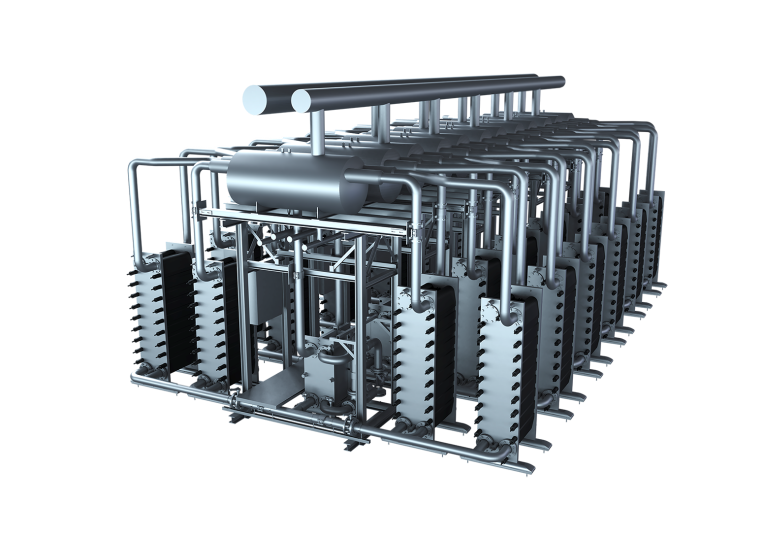 75 %
System efficiency (higher heating value)
24 modules
to build a 
full Module Array
340 kg
hydrogen per hour 
per full Module Array
(24 modules)
Silyzer 300 – Module Array (24 modules)
Technology scales up by factor 10 every 4-5 years.Lower costs bring new applications into play.
Reduction of H2 production cost ($/kg H2)
>2030
>1,000 MW
2018 – 2023+
First investigationsin cooperation withchemical industry
2015 – 2018
Next generation  Silyzer >100 MW
Silyzer 300>10 MW class
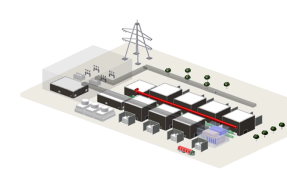 Under development
2011 – 2015
Released 2018
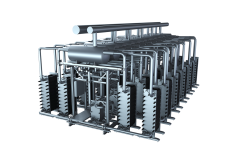 Silyzer 2001 MW class
Commercial product
Silyzer 100100 – 300 kW
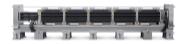 Lab-scale
[Speaker Notes: Development focus:
Large scale, industrial hydrogen plant concepts
Lowest specific cost
Fleet data digitalization]
Energiepark MainzWorld’s largest PEM electrolysis facility in 2015
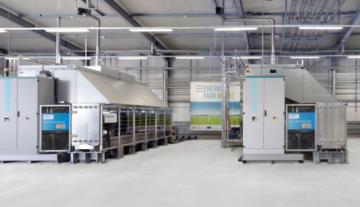 Facts & figures
Use cases
Customer: Energiepark Mainz (JV of Linde and Mainzer Stadtwerke)
Country: Germany
Installed: 2015
Product: Silyzer 200
Green hydrogen is fed into the local natural gas grid.
Delivery to surrounding industrial companies.
Hydrogen for regional filling stations.
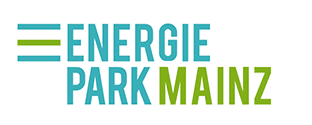 3.75 MW
rated power / 6.0 MW peak power (limited in time) based on three Silyzer 200
Challenge
Installation of world’s first PEM electrolysis plant in the multiple megawatt range
Provision of balancing energy
High degree of automation
Solutions
Installation of three SILYZER 200 with a maximum power consumption of 6 MW
Highly dynamic power consumption
State-of-the-art process control technology based on SIMATIC PCS 7
Hydrogen processing, condensing, and storage (provided by Linde)
South Australia – Australian Gas Infrastructure GroupLargest PEM electrolyser in Australia
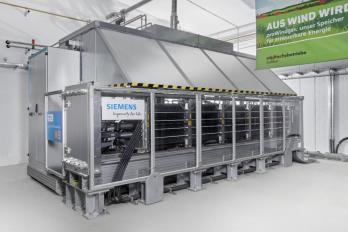 Facts & figures
Use cases
Customer: AGIG
Country: Australia
Installed: under delivery
Product: Silyzer 200
Green hydrogen is fed into the local gas network.
Future plans to add refueling capability.
Challenge
1.25 MW
rated power based on Silyzer 200
Installation and integration into the local gas network
Remote control of electrolyser to integrate with local microgrid and solar power generation
Potential for future addition of refueling facility and/or tube trailer
Solutions
Operation of a SILYZER 200
Highly dynamic power consumption
State-of-the-art process control technology based on SIMATIC PCS 7
Hydrogen industry developmentSustainable pipeline of scale projects domestically will build industry capability and accelerate commercialisation for export.
Very large scale commercial export projects
Investment projects
“double-digit”
Example applications:
Energy grid stabilisation
RAPS
Mobility (eg cars/buses)
Gas grid injection
Industrial
Project Scale
Early export projects 
>100MW
Tonsley, ATCO, Jemena
2025+
2018
2020
2022
Subsidy per MW*
~$2.5m per MW
>5$m per MW
~$0m per MW**
<$1m per MW
*Subsidy expressed as total project costs / MW electrolyser installed 
** Low-cost finance and carbon pricing impact may be considered as ‘subsidies’
Contact page
Martin HablutzelHead of Strategy
885 Mountain HighwayBayswater VIC 3153
Mobile: +61 (0)408 383 891
E-Mail: martin.hablutzel@siemens.com
siemens.com